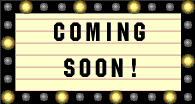 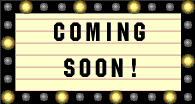 Welcome to Higher Drama‘Class of 2021’
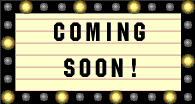 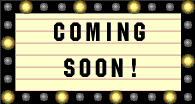 Purpose and Aims
The course enables candidates to develop and use a range of complex drama skills and production skills. 

Candidates develop practical skills in creating and presenting drama, and knowledge and understanding of historical, social and cultural influences on drama. They analyse and evaluate how the use of self-expression, language and movement can develop their ideas for drama. They also develop critical-thinking skills as they investigate, develop and apply a range of complex drama skills and production skills. 

The course enables candidates to: 

generate and communicate thoughts and ideas when creating drama 
develop a knowledge and understanding of the historical, social and cultural influences on drama 
develop complex skills in presenting and analysing drama 
develop knowledge and understanding of complex production skills when presenting drama 
explore drama form, structure, genre and style
2
Skills, knowledge and understanding
Skills, knowledge and understanding for the course 

The following provides a broad overview of the subject skills, knowledge and understanding developed in the course: 

responding to stimuli, including text, when creating drama 
working with others to share and use drama ideas 
developing knowledge and understanding of historical, social, cultural and theatrical influences when creating drama 
exploring drama form, structure, genre and style 
gaining knowledge and understanding of complex production skills 
applying complex drama and production skills when presenting 
applying evaluative skills within the creative process
3
Classwork, Exam & Attendance
CLASSWORK:

There are 2 main elements we will cover under classwork:
Development of drama skills: devising, group work, directing, acting.
Development of production skills: design based knowledge and understanding

These will help prepare you for:
The final written examination
The final performance examination 

Development of Drama skills
On-going assessment of acting and  ability to use and devise characterisation activities 
Development of Production skills
On-going assessment plus one final written assessment (based on Section 2 of exam paper)

EXAM :

practical examination (60% of overall grade - 50 marks for acting (2x 25 marks) OR 50 marks for design concept (30 = set design 20 = chosen design area)PLUS 10 mark pfp WHICH THE SQA EXAMINER AWARDS
written examination - 2 hours 30 minutes (40%)

ATTENDANCE:

Unless it is 95% or above you cannot expect to act
Unless it is 95% or above you cannot hope for an A or B
4
Developing Complex Drama Skills
There are no longer ‘units’ at Higher level however the following skills still apply

You will:

Apply complex drama skills by:
 
Responding to stimuli, including text, to develop ideas for drama. We will experiment with scenes from our set text in order to develop our knowledge and understanding as well as our acting skills
Exploring form, genre, structure and style
Developing and communicating ideas
 
Contribute creatively to the drama by:
 
Planning to and either acting/designing or directing a scene from our set text as part of a group
Using complex acting skills to portray character to an audience
5
Developing Complex Production Skills
The question paper is directly linked to these skills: we are preparing for possible questions through classwork

You will:

Explore complex production skills in drama by:
 
Responding to stimuli, including text, to explore ideas for a production
Selecting ideas for their chosen production roles
 
You will:
 
Apply complex production skills in drama by:
 
Developing appropriate ideas and production skills within their chosen production roles
Demonstrating complex production skills within selected production roles for scenes from our set text e.g. how you would highlight theme through set design or character through costume
6
Course assessment
Structure and coverage of the Course assessment 
The Course assessment will consist of two Components 
a question paper
The question paper will have three Sections. 

a performance. 
The performance will have two Sections – the performance itself and the PFP

Question paper 
The question paper will have 50 marks (40% of the total mark). 
The question paper has THREE Sections. 

Learners must answer SECTION 1 & SECTION 2 using THE SAME text with  SECTION 3 being a different text. 

The question paper adds value by requiring integration and application of knowledge and skills from across course work. It allows learners to demonstrate their ability to interpret questions and respond in an informed way.
7
Course assessment: Performance
This Component is worth 60 marks out of the total of 100 marks. 

The Course will be graded A–D.

This performance has two Sections.
Section 1, titled ‘performance’ will have 50 marks.
Section 2, titled ‘preparation for performance’ in the form of a review sheet will have 10 marks.
This is the same at National 5 BUT THE VISITING ASSESSOR MARKS EVERYONE and it is for TWO characters or Design areas
8
Performance Exam-
In this exam you are using a complex range of acting or directing or design skills

Marks are awarded on the day by an SQA examiner
The exam will be either directly before or directly after the Spring Break

60 marks
10 marks pfp
50 marks performance/design
9
Course Assessment- Preparation for performance (PFP)
Section 1: preparation for performance 10 marks 

Candidates write about their preparation from the perspective of an actor or director or designer. 

In preparation for performance, marks will be allocated for:

research into their chosen text(s) 
process (development and progression) of an acting or design concept 

So….

You MUST:
Provide an account of your research into your chosen text
Reading play
Finding facts about any circumstance related to your character in the play
Watching anything related to your character in the play
EXPLAIN your process 
Initial ideas
What you did in the process (tasks)
How your character developed
intentions

There is a limit of 500 words for this. 10% penalty for going over word count
10
Performance
All candidates must demonstrate skills through two interactive acting roles from different plays: 

You will be awarded marks according to how effectively you:

Communicate acting concepts by demonstrating an understanding of character through the use of textual clues
Sustain character and convey relationships through credible interaction with other characters
responding to themes and issues of the chosen text 
Use voice appropriately and effectively
Use movement appropriately and effectively
Create an impact on an audience
developing characters and their relationships within the chosen text 
understanding the historical, social, cultural and theatrical context of their chosen text 
using a complex range of acting or directing or design skills
communicating to an audience
11
Course Assessment- Performance Exam (acting)
In the performance, marks will be allocated for:
Acting: preparation and performance of two contrasting roles which must be selected from two different texts
Actors:

Actors should prepare two contrasting roles. 25 marks will be allocated for each role. Performances must involve interaction with at least one other .The performance of each acting role will last approximately seven to ten minutes. In each acting role the marks will be allocated according to how the candidate:

communicates the agreed interpretation of acting concepts by demonstrating an understanding of character through textual clues
sustains character and conveys relationships through credible interaction with other characters
appropriate and effective use of voice
appropriate and effective use of movement
impact on audience

The above areas will be allocated a maximum of 10 marks (a maximum of 5 marks for each of the two acting roles).

50 marks awarded
12
Course Assessment- Performance Exam (design)
Designers — design a set for their chosen text and choose one other relevant production role. For their additional production role, candidates must design for the whole play and there must be coherence with the set design. ONLY THOSE WHO HAVE EXCELLENT ARTISTIC AND ORGANISATIONAL SKILLS COULD BE CONSIDERED FOR  A DESIGN


Candidates must design a set for a specified performance space for the whole play text to include each act or scene and any significant change of setting. 

All acts or changes of location or setting must have a ground plan and elevation (end-on drawing) and they must create a coherent concept. The set does not need to be realised practically. 

Candidates present their work in a presentation lasting approximately 20–30 minutes. This must include the demonstration of their additional production role. 

For set design, candidates design a set and give a presentation. They must: 
evidence the development of their ideas from initial thoughts, research and designs to final design concept 
produce creative and effective design concepts in relation to requirements of the drama and needs of actors 
produce working and final designs and ground plans for the specified performance space including elevations, referring to textual clues 

Candidates must select one additional production role from: lighting, sound, props, costume, make-up and hair. The additional production role does not need to be demonstrated and assessed with the use of actors. 

For the selected additional production role candidates must: 
produce creative and effective notes/plotting sheets/plans/designs/cue sheets/drawings 
demonstrate practical skills in relation to their chosen production area

50 marks awarded
13
Course Assessment- Question Paper
The written exam is 50 marks (40% of course award)
2 ½ hours
2 x extended response questions (essays)
1 x structured response questions (short answers (?)- not seen any yet!)

three sections: 

section 1: theatre production: text in context (extended-response questions)  ANTIGONE
section 2: theatre production: application (structured questions) ANTIGONE
section 3: performance analysis (extended-response questions)  SMALL ISLAND

For sections 1 and 2, candidates must answer on their selected text. For section 3, candidates must answer on a performance they have seen using a different text from that used in sections 1 and 2. 

The question paper has 50 marks out of a total of 110 marks. This is scaled by SQA to represent 40% of the overall marks for the course assessment.
14
Course Assessment- Question Paper (SECTION 1)
Section 1 (Antigone by Sophocles) — theatre production: text in context 20 marks 

Candidates answer from the perspective of: 
an actor or 
director or 
designer 

       in preparation for an intended production. 

Candidates analyse the selected text in the context of theatre production.
They demonstrate knowledge of the selected text they have studied in terms of content and context, and show an understanding of how the text could be communicated to an audience through performance.
 Candidates gain credit for their ability to make use of appropriate structure, quotations and/or textual references.
15
Course Assessment- Question Paper (SECTION 2)
Section 2 (Antigone by Sophocles) — theatre production: application 10 marks 

Candidates answer structured questions on their understanding and application of two production roles for the selected text they have studied. 

Candidates respond on the ways in which two of the following production roles could be applied to their selected text: 

actor 
director 
designer 

To avoid predictability, two of the three production roles will be sampled each year.
16
Course Assessment- Question Paper (SECTION 3)
Section 3 (LIVE theatrical performance: Likely the National Theatre’s “Small Island”) — performance analysis 20 marks 

Candidates answer one extended-response question from a choice of two on a performance they have seen. The focus of the questions require candidates to respond on two of the following production areas: 

choice and use of the performance space 
director’s intentions and effectiveness 
acting and development of characters 
design concepts and their effectiveness (it is not clear if the question will- like the “old” new higher be specific areas i.e. costume, lighting, set design, performance space etc. of whether a generic 2design” will be used)

The performance analysis may be of a live performance, a live-streamed performance, or, if necessary, a recorded ‘live’ theatrical performance. Recorded performances must have been performed ‘live’ within two years of the start of the academic year in which the assessment takes place. The performance must be a play, not a musical, pantomime or movement piece. Appropriate amateur performances may be used, providing candidates have the opportunity to meet the criteria for this section. 

Candidates MUST state the name of the performance in the introduction to their response. They MUST consider how the chosen production areas impacted on their appreciation of the performance.
17
Homework
Course tasks
Developing ideas
Preparing for rehearsals
Evaluations
Reading plays
Characterisation tasks
Bringing necessary equipment
Learning lines
Planning and homework essays
Learning quotes
Preparing for assessments
18